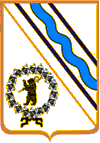 Тутаевский муниципальный район
БЮДЖЕТ ТУТАЕВСКОГО МУНИЦИПАЛЬНОГО РАЙОНА НА 2024 ГОД И НА ПЛАНОВЫЙ ПЕРИОД 
2025 - 2026 ГОДОВ

в редакции Решения МС ТМР
от 29.02.2024 №01-г (2 редакция)
Основные характеристикибюджета Тутаевского муниципального района
Прогноз налоговых доходовбюджета Тутаевского муниципального района на 2024 год
Прогноз неналоговых доходовбюджета Тутаевского муниципального района на 2024 год
Структура расходовбюджета Тутаевского Муниципального района на 2024 год